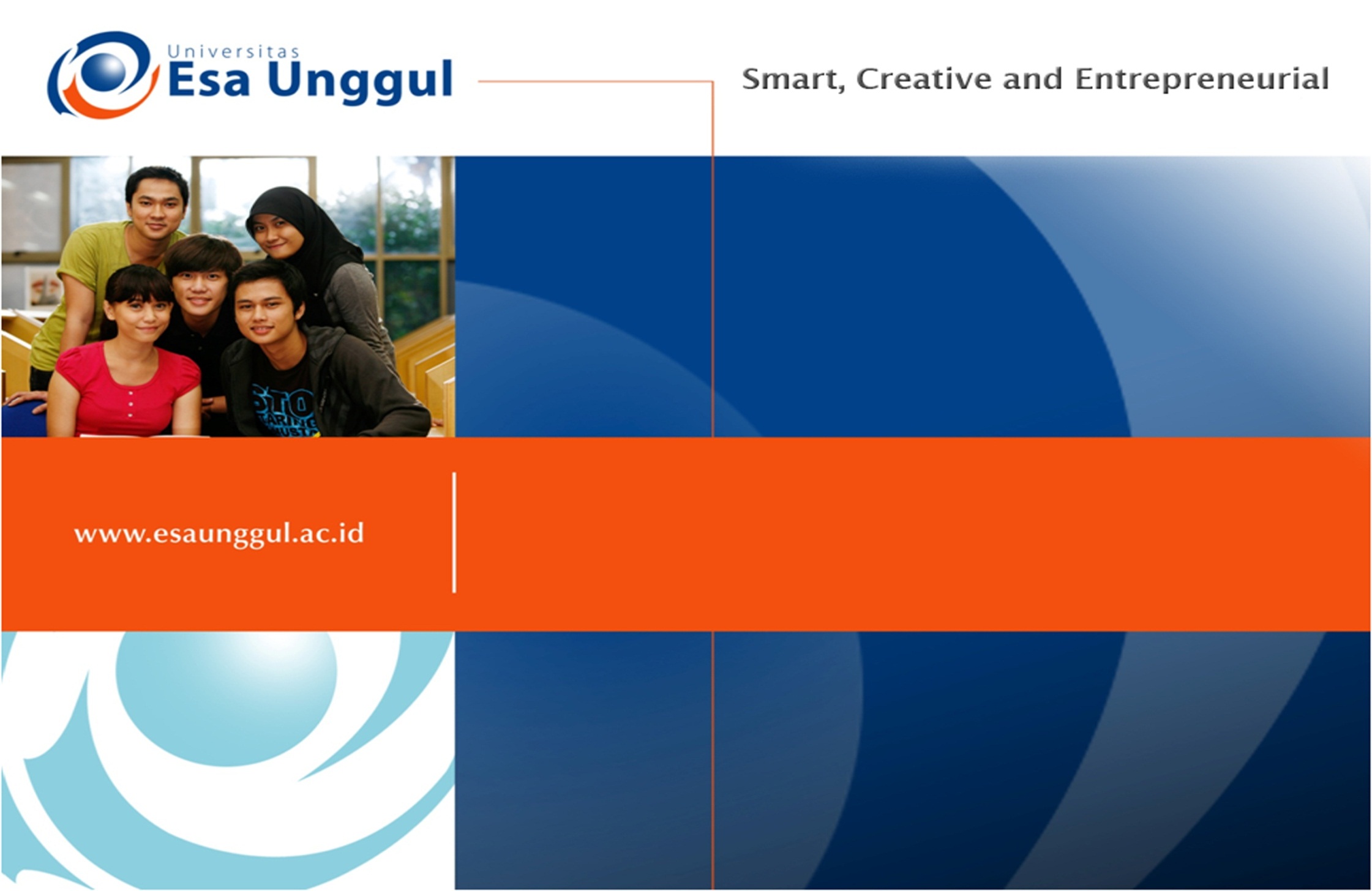 Karakteristik Air Limbah
PERTEMUAN 4
Nayla Kamilia Fithri
Prodi Kesehatan Masyarakat 
Fakultas Kesehatan Masyarakat
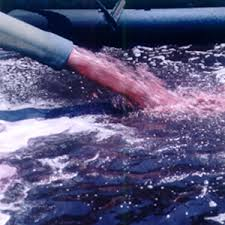 Definisi Limbah ?
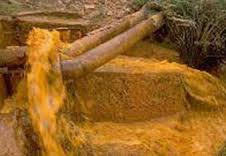 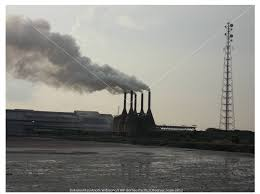 Komponen Air Limbah dan Analisanya
Karakteristik Fisik
Karakteristik Fisik
DEFINISI :
		Sifat – sifat atau karakteristik suatu zat 	(air) yang berkaitan dengan 	wujudnya
		misalnya : warna, bau, rasa, kejernihan, dll

PARAMETER FISIK :
	a. Kekekruhan
	b. Warna
	c. Temperatur 
	d. Bau  tidak berasa dan berbau saat diminum
	d. kandungan Padatan
[Speaker Notes: Kejernihan disebabkan karena Pembentukan koloidal yang terjadi bila buangan tersebut berbentuk halus, sehingga sebagian ada yang larut dan sebagian lagi ada yang melayang-layang sehingga air menjadi keruh. 
Kekeruhan dapat menghalangi penetrasi sinar matahari, sehingga menghambat fotosintesa dan berkurangnya kadar oksigen dalam air.


Warna air yakni : Jika warnanya coklat muda, maka umur air kurang dari 6 jam. Warna abu – abu muda sampai setengah tua merupakan tanda bahwa air limbah sedang mengalami pembusukan atau telah ada dalam sistem pengumpul untuk beberapa lama. Bila warnanya abu – abu tua atau hitam, air limbah sudah membusuk setelah mengalami pembusukan oleh bakteri dengan kondisi anaerobik.

Pengaruh temperatur air limbah adalah :

Bau air limbah menandakan bahwa :
Senyawa utama yang menyebabkan limbah menjadi bau adalah hidrogen sulfida, senyawa – senyawa lain seperti indol skatol, cadaverin dan mercaptan yang terbentuk pada kondisi anaerobik dan menyebabkan bau yang sangat merangsang dari pada bau hidrogen sulfida]
SOLID (PADATAN)
ToTaL SoliD       Jumlah padatan yang terkandung dalam suatu liquida atau campuran liquida (pada air limbah)
[Speaker Notes: Uji analisa terhadap total solid berdasarkan ukuran partikel padatan atau perbedaan densitas.]
Jenis-Jenis Padatan
[Speaker Notes: no SOX, NOX or carbon monoxide; the CO2
 Korosifitasnya lebih rendah dari etanol sehingga bisa didistribusikan langsung melalui pipa
 Reid Value butanol 0,33 psi dibanding dengan etanol 2,0 sehingga lebih aman dalam distribusi maupun penyimpanannya]
Ukuran partikel, mm
Org. & anorg. terlarut
Padatan tersuspensi dan padatan mengambang
Suspensi koloid
Presipitasi
Screening
Transfer gas
Sedimentasi/flotasi
Ion exchange
Reverse osmosis
Filtrasi/microstraining
Elektrodialisis
Koagulasi kimiawi
Adsopsi
Biological oxidation
TREATMENT PROCESS
Pengklasifikasian & Tingkatan padatan dalam Air Limbah
Volatile
Non
 settleable
100 ppm
fixed
Total 
suspended
solids
25 ppm
75 ppm
Volatile
100 ppm
Settleable
fixed
25 ppm
Total solids 
(700 ppm)
150 ppm
Total 
dissolved 
solids
Volatile
fixed
350 ppm
[Speaker Notes: TS (Total Solid) adalah total padatan yang ada di dalam air limbah, biasanya berkonsentrasi 700 ppm. Total solid dibagi menjadi 2, yakni Total Suspended Solid (TSS) atau padatan total yang terendapkan dan Total Dissolved Solid (TDS) atau Total Padatan Terlarut.Dari 700 ppm total Solid, 200 ppm nya merupakan TSS dan 500 ppm nya merupakan TDS.TSS sendiri dibagi menjadi 2, yakni non-settleable dan settleable, yang mana masing2 dari non-settleable dan settle abble sendiri dibagi menjadi 2, yakni volatile dan fixed.
Dari 200 ppm TSS, TSS yang non settleable ada 100 ppm dan yang settleable ada 100 ppm.Settleable solid adalah : Solid yang akan mengendap dalam kondisi terang dalam jangka waktu 1 jam karena pengaruh gaya gravitasi
 masing2 dari 100 ppm TSS non-settleable dan TSS settleable, yang volatile ada 75 ppm dan yang fixed ada 25 ppm.
Solid yang volatile disini maksudnya adalah solid yang dapat teruapkan yang disebut dengan bahan organik, dan yang mana padatan yang benar2 tersisa adalah bahan inorganik.
Dari 500 ppm TDS, 150 ppm merupakan bagian yang “volatile” dan 300 ppm merupakan bagian yang “fixed”]
Settleable Solid
Definisi 		
		Solid yang mengendap dalam kondisi tenang dalam jangka waktu 1jam di bawah pengaruh gravitasi.

 Umumnya diukur dengan ImHoff cone dan data dinyatakan dalam volume
Imhoff Cone
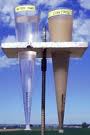 SUSPENDED SOLID
Definisi
		Bahan padat yg tersuspensi
Ditentukan dengan cara :
[Speaker Notes: MLSS = Definisi
	- total suspended solid yang diambil dari activated sludge reactor.
	- konsentrasi padatan berisi campuran (mikroba dan inert)
MLVSS = Definisi
	- konsentrasi mikroba heterogen dalam reaktor.
	- Hasil penguapan MLSS pada suhu > 600 oC]
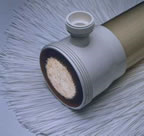 Solid
Total padatan tersuspensi yang mengarah kepada konsentrasi biomass tersuspensi dan inert dalam reaktor disebut MLSS (mixed liquor suspended solids)

Filtrat mengandung TDS yang terdiri dari ion-ion kecil, makromolekul dan koloid yang sangat kecil.

TDS didapatkan dengan mengevaporasi filtrat hingga kering dan dinyatakan dengan mg/ℓ.
[Speaker Notes: - MLSS : jumlah total dari padatan yg berupa material organik & mineral, termasuk di dalamnya adalah mikroorganisme (105 C)- TDS : filtrat dari cairan yg lewat kertas saring tdiri dr small ion, macromolecules, & very small coloids]
Solid
MLVSS (mixed liquor volatile suspended solids) merupakan bagian material pada MLSS yang berisi material organik mikroba, baik yang hidup / yang mati setelah proses evaporasi pada suhu 600 °C.
Solid
Temperatur dan pH air limbah sangat penting karena mempengaruhi kehidupan akuatik dan biologi pada badan air.

Mikroba tumbuh baik pada pH netral dan 4,6 – 7,0
Setiap mikroba mempunyai kisaran suhu dan suhu optimum tertentu untuk pertumbuhannya.
Psikrofil, yaitu mikroba yang mempunyai kisaran suhu pertumbuhan pada suhu 0-20o C.
Mesofil, yaitu mikroba yang mempunyai kisaran suhu pertumbuhan 20- 45o C.
Termofil, yaitu mikroba yang suhu pertumbuhannya diatas 45 o C.
Karakter Kimia
[Speaker Notes: Jika organic matter tidak di olah dan dibuang ke lingkungan, bakteri dalam air akan mendekomposisi dan pada proses tersebut akan memakai oksigen yang terlarut dalam air]
1. Bahan Organik
 Bahan yang dapat terbiodegradasi pada air limbah  protein, karbohidrat, dan lipid

Reaksi Biodegradasi :
 Bahan Organik + O2bakteri  CO2 + Produk limbah + 				NH3 + Energi + bakteri Baru
Biological Oxygen Demand (BOD)
digunakan sebagai pengukuran bahan organik secara tidak langsung (indikator)
	Merupakan oksigen yang dibutuhkan mikroorganisme untuk mendegradasi bahan buangan di dalam air.


Cara menentukan BOD 
Sample air limbah dimasukkan bakteri dan nutrien kemudian di inkubasi pada suhu 200C selama 5 hari. Setelah inkubasi perubahan oksigen terlarut dalam sample diukur dalam mg O2 perliter air limbah
[Speaker Notes: - BOD Biasanya digunakan sebagai indikator (tidak langsung) bahan organik
BOD air limbah berhubungan dengan jumlah oksigen yang harus disuplai ke dalam air limbah oleh aerator selama secondary treatment atau dengan aerasi alami oleh air yang diterima.
Sample air limbah diberi bakteri dan nutrien (bila diperlukan) dan diinkubasi selama 5 hari pada 20°C, dimana bisa juga diinkubasikan dengan suhu dan waktu yang berbeda (tergantung kebutuhan). Setelah inkubasi, perubahan konsentrasi Dissolved Oxygen (DO) pada sample diukur, dan BOD5 dinyatakan dalam mg O2/liter air limbah.]
COD
Merupakan O2 yang dibutuhkan untuk reaksi oksidasi bahan buangan dalam air.

COD biasanya > BOD, karena banyak senyawa yang lebih mudah dioksidasi secara kimia daripada dioksidasi secara biologi.

Bahan organik + Cr2O72- → CO2 +H2O + Cr2O42-
Δ
[Speaker Notes: Tes COD dilakukan dengan merefluks sample air limbah dengan potassium dichromate selama 2-3 jam dan mengukur perubahan konsentrasi dichromate.

Kandungan COD dalam air bersih berdasarkan peraturan menteri kesehatan RI No 82/2001 mengenai baku mutu air minum golongan B maksimum yang dianjurkan adalah 12 mg/l, apabila melebihi batas maka kualitas air tesebut buruk.]
2. Nitrogen

Menyebabkan suburnya alga dan tumbuhan air lain yg tidak diinginkan
diukur dengan metode kjeldahl
   Cara : pertama digestion step untuk mengubah nitrogen menjadi amonia dan menganalisa amonia dengan titrasi.
3. Posfor
fosfor masuk kedalam air limbah melalui kotoran manusia, biasanya melalui urin

4. Gas
     oksigen adalah yang terpenting(proses respirasi dari microorganisme) 
   
* sedikit O2 menyebabkan bau yg berbahaya karena carbon berubah menjadi metan, sulfur berubah menjadi hidrogen sulfide
Karakter Biologis
Karakteristik biologi digunakan untuk mengukur kualitas air terutama air yang dikonsumsi sebagai air minum dan air bersih.
“ Secara umum organisme merupakan sludge biologis atau Mixed Liquor Suspended Solid (MLSS). MLSS mengandung material inert dan kultur biologi. MLSS bersifat volatile”
Algae
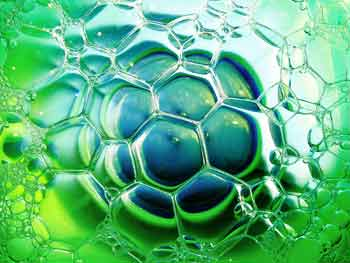 Indicator Bacteria and Their Analysis
Bakteri bisa menjadi indikator apakah air telah bersih atau masih terdapat kontaminasi di dalamnya.







Terdapatnya bakteri indikator di atas menunjukkan masih terdapat kontaminan di dalam air.
Indicator Bacteria and Their Analysis
Terdapat dua metode untuk mengukur level dari organisme indikator :
Statistical test
Mengambil sample dari air dan melakukan tes untuk mengetahui organisme yang terdapat di badan air tersebut.

Membrane filter
Sample dari air difilter melalui membran, organisme akan tertahan di permukaan filter dan akan berkembangbiak di permukaan membran. Setelah beberapa waktu, membrane akan diperiksa dengan menghitung koloni organisme yang tumbuh.
Baku Mutu Air Limbah Industri
PERATURAN MENTERI LINGKUNGAN HIDUP REPUBLIK INDONESIA NOMOR 5 TAHUN 2014 TENTANG BAKU MUTU AIR LIMBAH
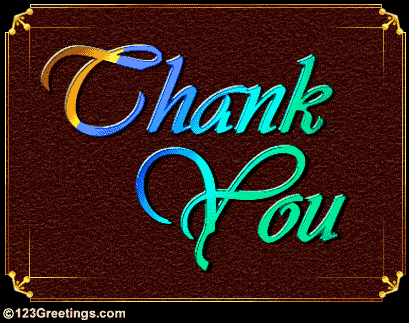